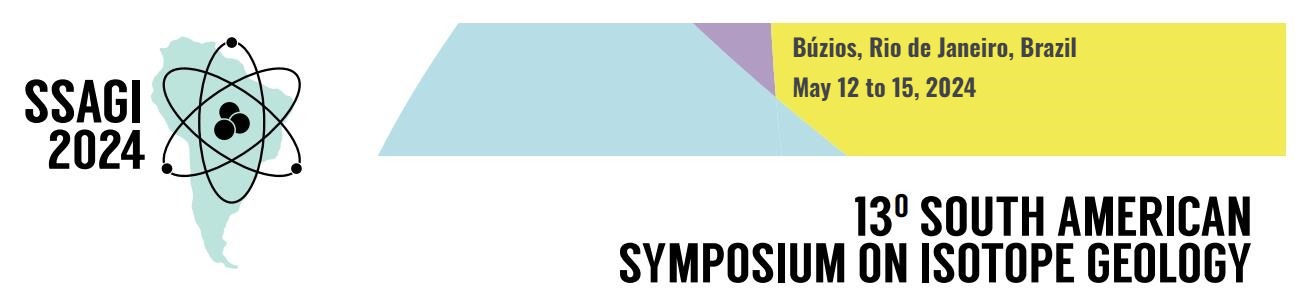 TITLE:
ARIAL 66, UPPERCASE LETTER, BOLD, CENTER, AT THE TOP
Author(s) & Affilition(s) (Arial 48)
Sub-Titles (Arial 60)

Arial 40.


The figures (minimum resolution of 320 dpi),tables and charts must be legible (letter in Arial, minimum 44).

References must be made in compliance with the standards defined by ABNT. 

Only the references mentioned in the poster must be presented.
[Speaker Notes: REFERÊNCIAS BIBLIOGRÁFICAS
Alessandretti L., Machado R., Warren L.V., Assine M. L., Lana C. 2016. From source-to-sink: The Late Permian SW Gondwana paleogeography and sedimentary dispersion unraveled by a multiproxy analysis. Journal of South American Earth Sciences 70, 368–382.

Basei M.A.S., Rocha-Campos A.C., Nutman A.P. 2004. Idade e proveniência de zircões de Rochas Neopaleozoicas do Brasil: Resultados Preliminares. Simpósio 40 Anos de Geocronologia no Brasil. CPGeo, São Paulo, SP, p. 9. 

Cagliari J., Lavina E.L.C., Philipp R.P., Tognoli F.M.W., Basei M.A.S., Faccini U.F. 2014. New Sakmarian ages for the Rio Bonito formation (Paraná Basin, Southern Brazil) based on LA-ICP-MS U-Pb radiometric dating of zircons crystals. Journal of South American Earth Sciences 56, 265–277.

Cagliari J., Philipp R.P., Buso V.V., Netto R.G., Hillebrand P.K., Lopes R.C.L., Basei M.A.S. Faccini U.F. 2016. Age constraints of the glaciation in the Paraná basin: Evidence from new U–Pb dates. Journal of the Geological Society 173, 871–874.

Cagliari J., Schmitz M. D., Lavina E. L. C., Netto R. G. 2020. U-Pb CA-IDTIMS geochronology of the Late Paleozoic glacial and postglacial deposits in southern Paraná Basin. EGU2020-12101. https://doi.org/10.5194/egusphere-egu2020-12101.

Canile F. M., Babinski M., Rocha-Campos A. C. 2016. Evolution of the Carboniferous-Early Cretaceous units of Paraná Basin from provenance studies based on U-Pb, Hf and O isotopes from detrital zircons. Gondwana Research 40, 142–169.

Cawood P.A., Hawkesworth C.J., Dhuime B. 2012a. Detrital zircon record and tectonic setting. Geology 40, 875–878.

Cohen, K.M., Finney, S.C., Gibbard, P.L. & Fan, J.-X. (2013; updated) The ICS International Chronostratigraphic Chart. Episodes 36: 199-204.

Coutinho, J.M.V., Hachiro, J., Coimbra, A.M., dos Santos, P.R., 1991. Ash fall-derived vitroclastic tuffaceous sediments in the Permian of the Paraná Basin and their provenance. In: Ulbrich, H., Rocha-Campos, A.C. (Eds.), 7th International Gondwana Symposium, São Paulo: Proceedings, pp. 147–160

Coutinho, J.M.V., Hachiro, J., Coimbra, A.M., dos Santos, P.R., 1991. Ash fall-derived vitroclastic tuffaceous sediments in the Permian of the Paraná Basin and their provenance. In: Ulbrich, H., Rocha-Campos, A.C. (Eds.), 7th International Gondwana Symposium, São Paulo: Proceedings, pp. 147–160

Fabris de Matos S. L., Yamamoto J. K., Riccomini C., Hachiro J., Tassinari C. C. G. 2001. Absolute dating of Permian ash-fall in the Rio Bonito Formation, Paraná Basin, Brazil. Gondwana Research 4(3), 421–426.

Griffis N.P., Mundil R., Montañez I.P., Isbell J., Fedorchuk N., Vesely F., Iannuzzi R., Yin Q.-Z. 2018. A new stratigraphic framework built on U-Pb single zircon TIMS ages with implications for the timing of the penultimate icehouse (Paraná Basin, Brazil): Geological Society of America Bulletin 130, 848–858.

Griffis N.P., Montañez I.P., Mundil, R., Richey J., Isbell J., Fedorchuk N., Linol B., Iannuzzi R., Vesely F., Mottin T., Rosa E., Keller B., Yin Q. 2019. Coupled stratigraphic and U-Pb zircon age constraints on the late Paleozoic icehouse-to-greenhouse turnover in south-central Gondwana. Geology 47, 1146–1150.

Guerra-Sommer M., Cazzulo-Klepzig M., Menegat R., Formoso M.L.L., Basei M.A.S., Barboza E.G., Simas M.W. 2008a. Geochronological data from the Faxinal coal sucession, Southern Paraná Basin, Brazil: a preliminar approach combining radiometric U-Pb dating and palynostratigraphy. Journal of South American Earth Sciences 25, 246–256.

Guerra-Sommer M., Cazzulo-Klepzig M., Formoso M.L.L., Menegat R., Fo J.G.M. 2008b. U-Pb dating of tonstein layers from a coal succession of the Southern Paraná Basin (Brazil): a new geochronological approach. Gondwana Research 14, 474–482.

Guerra-Sommer M., Cazzulo-Klepzig M., Santos J.O.S., Hartmann L.A., Ketzer J.M., Formoso M.L.L. 2008c. Radiometric age determination of tonsteins and stratigraphic constrains for the Lower Permian coal succession in Southern Paraná Basin, Brazil. International Journal of Coal Geology 74, 13–27.

Jurigan I., Ricardi-Branco F., Neregato R., dos Santos T.J.S. 2019. A new tonstein occurrence in the eastern Paraná Basin associated with the Figueira coalfield (Paraná, Brazil): palynostratigraphy and U-Pb radiometric dating integration. Journal of South American Earth Sciences 96, 1–18.

Kleiman, L.E., 1999. Mineralogia y petrología del volcanismo permo-triásico y triásico del Bloque de San Rafael en el area de Sierra Pintada, Província de Mendoza y su relación con Ias mineralizaciones de urânio. Ph. D. Thesis, Facultad de Ciencias Exactas y Naturales, Universidad de Buenos Aires, 286 pp.

Mori A.L.O., Souza P.A., Marques J.C., Lopes R.C. 2012. A new U-Pb zircon age dating and palynological data from a Lower Permian section of the southernmost Paraná Basin, Brazil: biochronostratigraphical and geochronological implications for Gondwanan correlations. Gondwana Research 21, 654–669.

Rocha-Campos A. C.; Basei M. A. S., Nutman A. P.; Santos P. R. dos. 2006. SHRIMP U-Pb zircon geochronological calibration of the late Paleozoic Super-Sequence, Paraná Basin, Brazil. In South American Symposium on Isotope Geology, 5th (Punta del Este, Montevideo, Uruguay), Short Pap., p. 322–325.

Rocha-Campos, A. C.; Basei, M. A. S.; Nutman, A. P.; Kleiman, L.; Varela, R.; Llambias, E.; Canile, F. M.; and Rosa, O. C. R. da. 2011. 30 million years of Permian volcanism recorded in the Choiyoi igneous Province (W Argentina) and their source for younger ash fall deposits in the Paraná Basin: SHRIMP U-Pb zircon geochronology evidence. Gondwana Res. 19:509–523.

Rocha-Campos A. C. R., Basei M.A.S, Nutmann A. P., Santos P. R., Passarelli C. R., Canile F.M., Rosa O.C.R., Fernandes M.T., Santa Ana H., Veroslavsky G. 2019. U-Pb Zircon Dating of Ash Fall Deposits from the Paleozoic Paraná Basin of Brazil and Uruguay: A Reevaluation of the Stratigraphic Correlations. Journal of Geology 127, 167–182

Santos R.V., Souza P.A., Alvarenga C.J.S., Dantas E.L., Pimentel M.M., Oliveira C.G., Araújo L.M. 2006. SHRIMP U-Pb zircon dating and palynology of bentonitic layers from the Permian Irati Formation, Paraná Basin, Brazil. Gondwana Research 9, 456–463.

Simas M.W., Guerra-Sommer M., Cazzulo-Klepzig M., Menegat R., Schneider Santos J.O., Fonseca Ferreira J.A., Degani-Schmidt I. 2012, Geochronological correlation of the main coal interval in Brazilian Lower Permian: Radiometric dating of tonstein and calibration of biostratigraphic framework: Journal of South American Earth Sciences 39, 1–15. 

Tedesco, J. Cagliari J., Chemale Jr. F. Girelli T.J., Lana C.C. 2019. Provenance and paleogeography of the Southern Paraná Basin: geochemistry and U-Pb zircon geochronology of the Carboniferous-Permian transition. Sedimentary Geology, 393–394: 105539.]